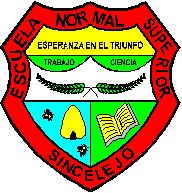 INSTITUCIÓN EDUCATIVA NORMAL SUPERIOR DE SINCELEJO


REUNIÓN CON COORDINADORES 
CONVOCADA POR EL RECTOR


ASUNTO:

ORGANIZAR LA INFORMACIÓN SOLICITADA POR LA SECRETARÍA DE EDUCACIÓN MUNICPAL

RESPONSABLE POR LA SEM: ING. FRANCISCO FARFÁN

SINCELEJO, JUNIO 1 DE 2015
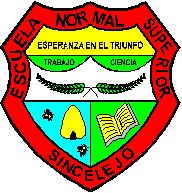 En efecto profe hoy visitamos la institución y en conversación con el profesor napoleón me expreso que mañana tendrían reunión, con base en lo anterior relaciono la lista de productos por procedimiento que pueden ser enviados adjuntos a este mismo correo de donde le escribo.
RESULTADO DE LAS EVALUACIONES A ESTUDIANTES
- Análisis de pruebas Saber 11° año 2014 y Saber 3°,5° y 9° año 2014, cada una con su acta de socializacion firmada.
- Análisis Final SIEE año 2014 y Análisis Final SIEE año 2015.
EVALUACIÓN DE DESEMPEÑO DOCENTE Y DIRECTIVO DOCENTE
- Cronograma de ejecución de evaluación de desempeño docente y directivo docente año 2015.
- Acta de socializacion de resultados de la evaluación de desempeño docente y directivo docente año 2014.
- Formato de análisis de resultados de la evaluación de desempeño docente año 2014 en el formato de excel (envió adjunto).
RUTA DE MEJORAMIENTO
- Autoevaluación institucional 2014 en su formato de excel y acta de socialización de la autoevaluación.
- Plan de mejoramiento institucional ajustado al año 2015, de haber diseñado uno nuevo le ofrecemos nuestro acompañamiento. 
- Acta de socialización del plan de mejoramiento.
IMPLEMENTACION DE PROYECTOS TRANSVERSALES
- Cronograma de reunión de comité de convivencia escolar.
- Documento que contenga los datos principales de los proyectos transversales que implementan en su institución.
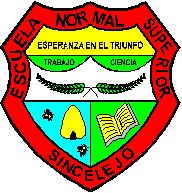 EXPERIENCIAS SIGNIFICATIVAS
- Resolución de conformación de comité evaluador de experiencias significativas.
- Formato de inscripción de experiencias significativas (envió adjunto)
COMUNIDADES ACADÉMICAS Y ARTICULACION
- Cronograma de reunión de las comunidades académicas.
- Resolución de conformación de comunidades académicas.
Si la institución educativa articula con el SENA
- Listado de estudiantes certificados por programa en el año 2014 y listado de estudiantes registrados por programa para el año 2015.
Estos son los productos a entregar de los procesos profe, agradezco su atención y quedo atento a cualquier inquietud.
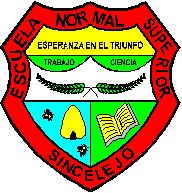 Weebly es una plataforma online, dedicada a la creación de páginas web gratuitas y de pago. Fue creada en 2006 por David Rusenko, Chris Fanini, y Dan Veltri
http://es.wikipedia.org/wiki/Weebly
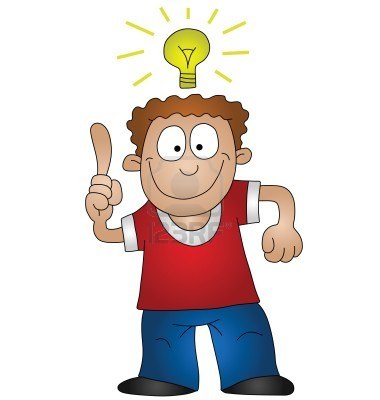 Caracteristicas de Weebly
Interfaz sencilla que permite arrastrar y soltar los distinto elementos que compondrán la página.
Docenas de diseños profesionales para desarrollar un sitio web.
Permite crear un página web o un blog de forma gratuita.
No se requieren habilidades técnicas.
Alojamiento de dominio gratuito: aunque da la opción de adherirte a un dominio más sencillo para el cliente en la versión de pago.
Permite modificar la CSS y el diseño HTML para que usuarios más avanzados los ajusten a sus necesidades.
http://es.wikipedia.org/wiki/Weebly
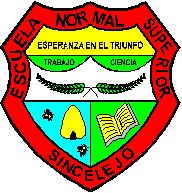 ¿ POR QUÉ UTILIZAR ESTA PLATAFORMA COMO RECTOR Y PARA LOS DIFERENTES EQUIPOS DE LA INSTITUCIÓN
PARA TENER LA INFORMACIÓN CONDENSADA , EVITANDO SU FRACCIONAMIENTO.
DISPONBILE LA INFORMACIÓN PARA CUANDO SE REQUIERA, SIN LA PRESENCIA DIRECTA DE LOS LÍDERES DE LOS SUBGRUPOS.
UN MECANISMO DE DINAMIZAR LA COMUNICACIÓN DE MANERA PERMANENTE, QUE EN OCASIONES SE DIFICULTA PRESENCIAL POR EL NÚMERO DE MIEMBROS Y HORARIOS DIVERSOS.
FACILITA EL TRABAJO DE LOS LÍDERES Y SUBGRUPOS EN TIEMPOS Y ESPACIOS ACORDADOS PREVIAMENTE E INCLUSO DESDE LA COMODIDAD DE ESTAR EN OTROS SITIOS  FÍSICOS Y PODER ACCEDER O DESCARGAR LA INFORMACIÓN REQUERIDA.
CONOCER LOS PROCESOS INSTITUCIONALES POR SUBGRUPOS O LÍDERES E INDICAR Y HACER LOS LLAMADOS O RECONOCIMIENTOS OPORTUNOS.
INTERLOCUCIÓN VÁLIDA ENTRE EL RECTOR CON LOS DEMÁS ESTAMENTOS DENTRO Y FUERA DE LA INSTITUCIÓN.
SISTEMATIZACIÓN DE LA INFORMACIÓN, HISTÓRICO, ADEMÁS DE AJUSTES Y ACTUALIZACIONES PERMANENTES. AHORRO DE PAPEL.
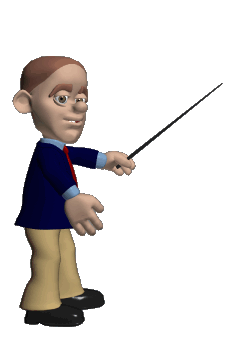 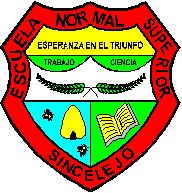 ¿ CÓMO SE VA A UTILIZAR?
1. CADA ESTAMENTO TENDRÁ UN CORREO Y EL RESPECTIVO LINK, CON EL PROPÓSITO DE IR COLGANDO LA INFORMACIÓN REQUERIDA. (CORRESPONDIENTE AL ANÁLISIS, INTERPRETACIÓN, SEGUIMIENTO, EVALUACIÓN Y PROPUESTAS DE MEJORA O DE SOSTENIMIENTO) ADEMÁS SE IRÁN ANEXANDO PÁGINAS ACORDE CON LAS NECESIDADES DE CADA ESTAMENTO.
2. TAMBIEN VAN A ESTAR UNOS LINK, INDIVIDUALIZADOS, CON EL PROPÓSITO DE IR COLGANDO LA INFORMACIÓN REQUERIDA. (CORRESPONDIENTE AL ANÁLISIS, INTERPRETACIÓN, SEGUIMIENTO, EVALUACIÓN Y PROPUESTAS DE MEJORA O DE SOSTENIMIENTO. COMO RESPONSABILIDADES PERSONALES, SEGÚN CARGOS ASIGNADOS Y RESPONSABILIDADES) ADEMÁS SE IRÁN ANEXANDO PÁGINAS ACORDE CON LAS NECESIDADES DE CADA ESTAMENTO.
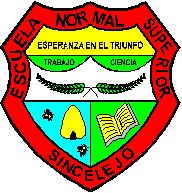 COMPROMISOS PARA LOS COORDINADORES
PRIMERA TAREA:  PRÓXIMO: 5 DE JUNIO DE 2015
RESULTADO DE LAS EVALUACIONES A ESTUDIANTES
- Análisis de pruebas Saber 11° año 2014 y Saber 3°,5° y 9° año 2014, cada una con su acta de socializacion firmada.
- Análisis Final SIEE año 2014 y Análisis Final SIEE año 2015.
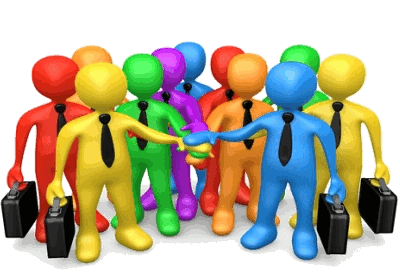 Le información se enviará al correo y al respectivo link, que les entregará la coordinadora de Investigación y la docente Yulieth Cruz.
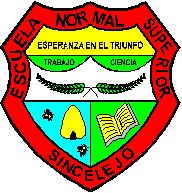 COMPROMISOS PARA LOS JEFES DE ÁREAS
PRIMERA TAREA:  PRÓXIMO: 8 DE JUNIO DE 2015
ACTUALIZACIÓN DEL PLAN DE ÁREA 2015 SEGÚN FORMATO INSTITUCIONAL

COMUNIDADES ACADÉMICAS Y ARTICULACION
- Cronograma de reunión de las comunidades académicas.
- Resolución de conformación de comunidades académicas.
ENVIAR  LO ADELANTADO EN ESTA SEMANA DE REUNIONES  POR ÁREAS. (LOS COORDINADORES  COLOCARÁN INFORMACIÓN EN EL TABLERO).
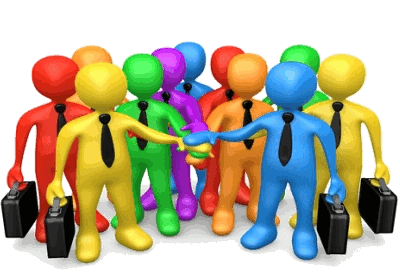 Le información se enviará al correo y al respectivo link, que les entregará la coordinadora de Investigación y la docente Yulieth Cruz.
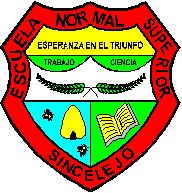 COMPROMISOS PARA  EL RECTOR
PRIMERA TAREA:  PRÓXIMO: 8 DE JUNIO DE 2015
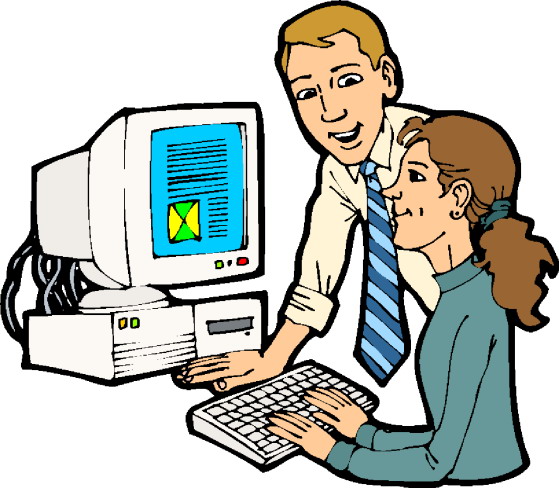 EVALUACIÓN DE DESEMPEÑO DOCENTE Y DIRECTIVO DOCENTE
- Cronograma de ejecución de evaluación de desempeño docente y directivo docente año 2015.
- Acta de socializacion de resultados de la evaluación de desempeño docente y directivo docente año 2014.
- Formato de análisis de resultados de la evaluación de desempeño docente año 2014 en el formato de excel (envió adjunto).
Le información se enviará al correo y al respectivo link, que les entregará la coordinadora de Investigación y la docente Yulieth Cruz.
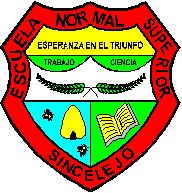 COMPROMISOS PARA  JEFES DE GESTIONES 
PRIMERA TAREA:  PRÓXIMO: 12 DE JUNIO DE 2015
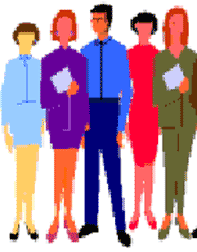 RUTA DE MEJORAMIENTO
- Autoevaluación institucional 2014 en su formato de excel y acta de socialización de la autoevaluación.
- Plan de mejoramiento institucional 2015 A 2019, (de haber diseñado uno nuevo le ofrecemos nuestro acompañamiento-SEM). 
- Acta de socialización del plan de mejoramiento.
Le información se enviará al correo y al respectivo link, que les entregará la coordinadora de Investigación y la docente Yulieth Cruz.
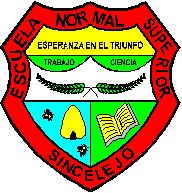 COMPROMISOS PARA  LÍDERES DE PROYECTOS TRANSVERSALES
PRIMERA TAREA:  PRÓXIMO: 12 DE JUNIO DE 2015
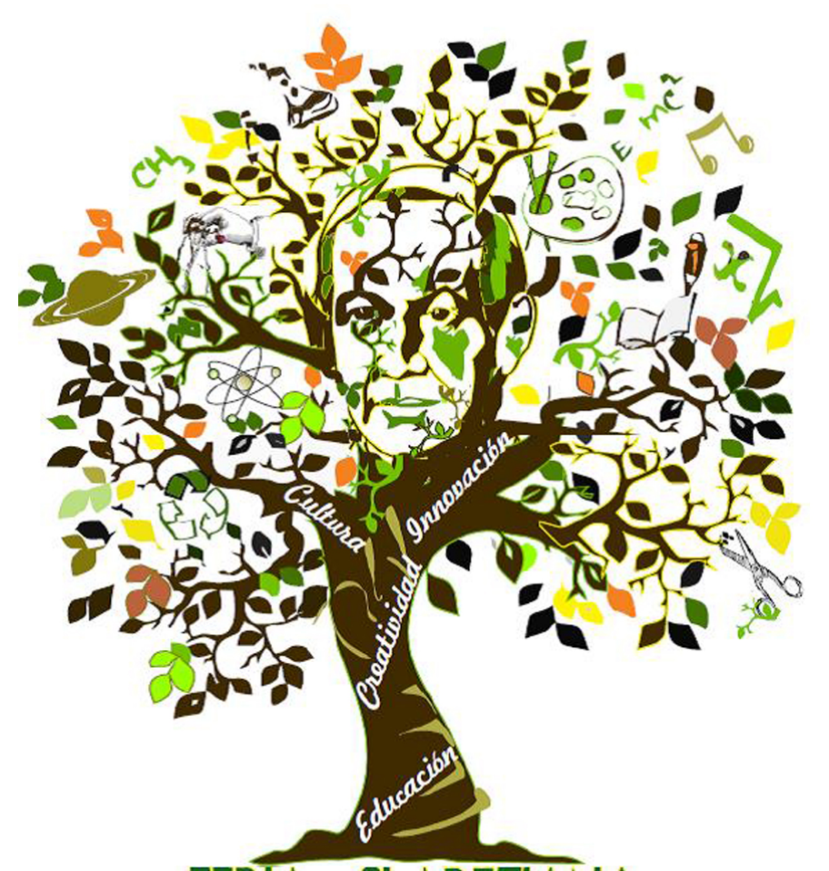 IMPLEMENTACION DE PROYECTOS TRANSVERSALES
- Cronograma de reunión de comité de convivencia escolar.
- Documento que contenga los datos principales de los proyectos transversales que implementan en su institución. (Formato único de presentación, entregado por la Coordinadora de Investigación de la Institución).
Le información se enviará al correo y al respectivo link, que les entregará la coordinadora de Investigación y la docente Yulieth Cruz.
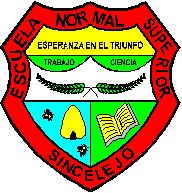 COMPROMISOS PARA  DOCENTES Y DIRECTIVOS DOCENTES QUE ESTÁN IMPLEMENTANDO PROYECTOS DE INVESTIGACIÓN Y PRESENTARÁN PARA SER EVALUADAS COMO EXPERIENCIAS SIGNIFICATIVAS
PRIMERA TAREA:  PRÓXIMO: 12 DE JUNIO DE 2015
EXPERIENCIAS SIGNIFICATIVAS
- Resolución de conformación de comité evaluador de experiencias significativas.
- Formato de inscripción de experiencias significativas. (Formato único de presentación, entregado por la Coordinadora de Investigación de la Institución).
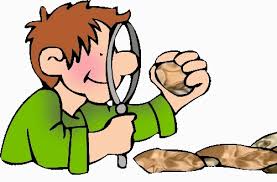 Le información se enviará al correo y al respectivo link, que les entregará la coordinadora de Investigación y la docente Yulieth Cruz.
JUNTA DIRECTIVA DE LA ASOCIACIÓN DE TRABAJADORES DE LA EDUCACIÓN DE SUCRE – ADES, SOLICITA LA SIGUIENTE INFORMACIÓN
PRIMERA TAREA:  PRÓXIMO: 12 DE JUNIO DE 2015
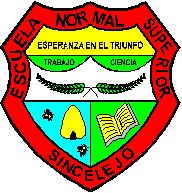 Número de alumnos matriculados año 2015 por jornada.
Número de grupos jornada matinal y número de grupos  por grados.
Número de grupos jornada vespertina y número de grupos por grados
Número de alumnos por grupo
Número de aulas con las que cuenta el plantel
Cuántas sedes tienen la jornada vespertina (si la hay)
Necesidades institucionales para la implementación de jornada única, tales como:
Faltantes de aula
Canchas deportivas
Biblioteca
Aulas especiales
Laboratorios
Audiovisuales
Mapotecas
Comedor escolar
Internet
Número de maestros y personal de apoyo educativo tales como: psicoorienentadores, trabajadores sociales y personal de servicios generales.
Le información se enviará al correo y al respectivo link, que les entregará la coordinadora de Investigación y la docente Yulieth Cruz.